Cerebellar AstrocytomasYoumans Chap. 214
20% of CNS tumors in children  are astrocytomas, nearly half of which are infratentorial.
Predominant number occur within the cerebellum and are sporadic. 
Within the cerebellum, the most common childhood tumor is (WHO) grade I pilocytic astrocytoma. 
In contrast to the childhood astrocytomas at other sites, cerebellar astrocytomas are associated with neurofibromatosis 1 in fewer than 1% of cases.

Pilocytic  astrocytomas  WHO  grade  I  lesions, have 
Eosinophilic granular  bodies
Rosenthal  fibers.
Pilomyxoid astrocytomas,  WHO  grade  II  fibrillary (diffuse)  astrocytomas  have 
Cellular  atypia. 
No  Rosenthal  fibers
No  eosinophilic  granular  bodies.
Epidemiology :
Most common primary brain tumor in children
70% occur in children
Mean age at diagnosis of 7 years.
M=F
They can  occur  in  any  location  of  the  neuraxis,  but  the  cerebellar hemispheres  (50%),  optic  pathways,  thalamus,  and  hypothalamus  are  the  most  common  sites.
Pilocytic  tumors  typically  arise  from  the  vermis  and the  cerebellar  hemispheres  but  can  extend  into  the  ventricular system.
Clinical Findings :
Headache
Vomiting 
Macrocephaly 
Visual deficits 
Coma

Cerebellar astrocytomas rarely manifest with emergency findings, such as 
Acute decompensated hydrocephalus.
Intratumoral hemorrhage.
Tumor  location  contributes  to  the  acuity  and  timing  of symptom  onset. 
Vermian  tumors  cause  early  and  significant  headache  and  vomiting.  
More  lateral  tumors  manifest  later  with  appendicular  ataxia,  intention  tremor,  and dysmetria. 
More  aggressive  lesions  invading  the  brainstem  or cerebellar  peduncles  may  manifest  with  cranial  nerve  palsies  and other  focal  deficits.

Headache  associated  with  posterior  fossa  lesions  is  
Progressive.  
Begins  in  a  frontal  location,  later  localizing to  the  suboccipital  region  with  associated  nuchal  rigidity.  
Worse  in  the  morning  hypoventilation and  elevated  ICP  while  the  patient  is  lying  flat  during  sleep.  
Any  type  of  Valsalva  maneuver  typically  exacerbates  headache symptoms.
IMAGING FEATURES :
CT scans 
Isodense or hypodense
Calcification & hemorrhage is rare.
May have little or no surrounding edema
Cerebellar astrocytomas enhance with intravenous contrast.
The  classic  appearance  of  a  mural  nodule  surrounded by  a  cyst  is  seen  in  fewer  than  half  of  these  tumors.  
Other  appearances  include  
Solid  mass
Complete  cyst  
Mixed  features

MRI
T1 hypointensity 
T2 hyperintensity
MRS 
↑ choline, ↓ NAA, ↑ lactate (abnormal glucose utilization, rather than necrosis)
Differential diagnosis
Medullablastoma
Ependymoma 
Hemangioblastoma
Pilomyxoid astrocytoma
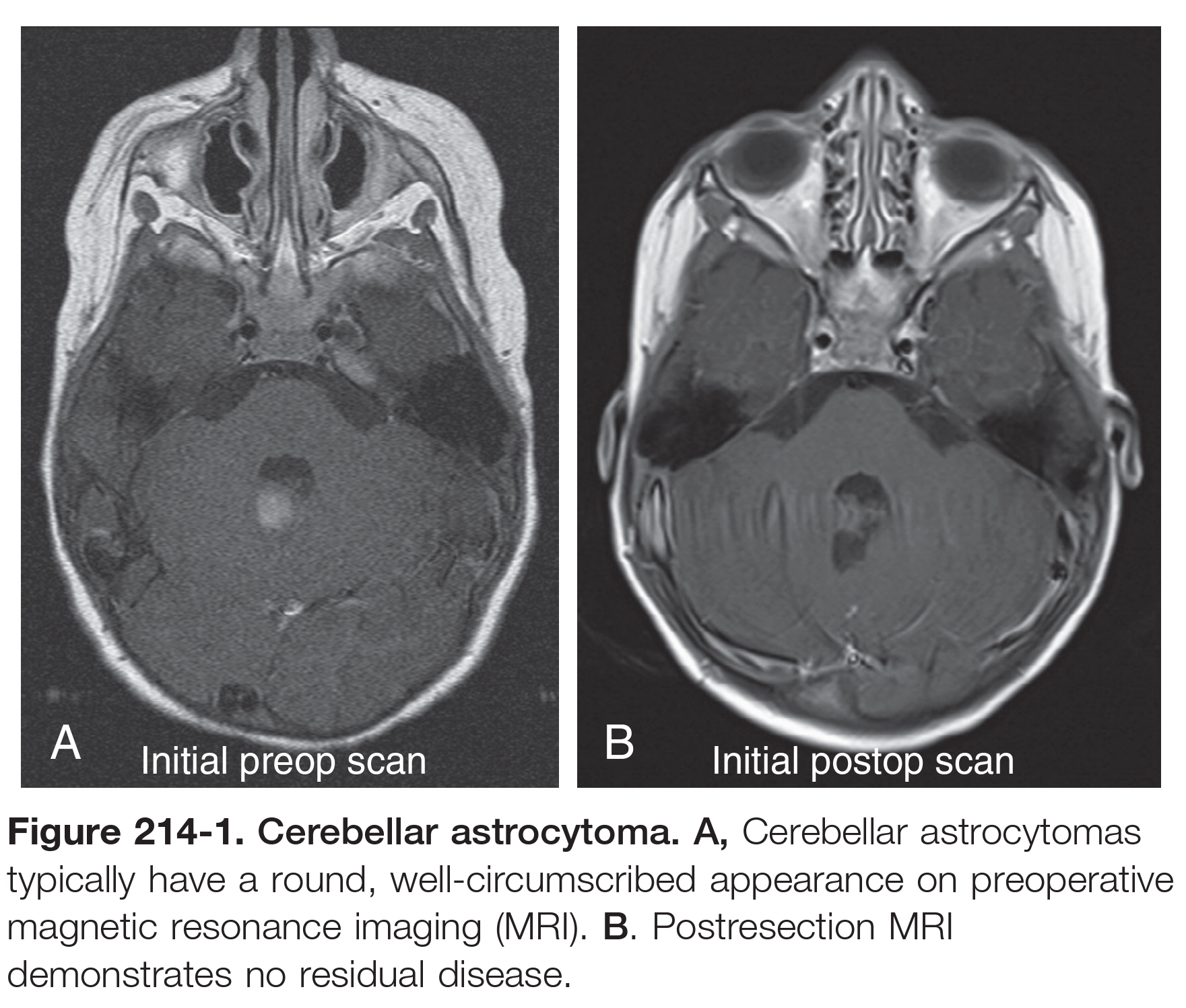 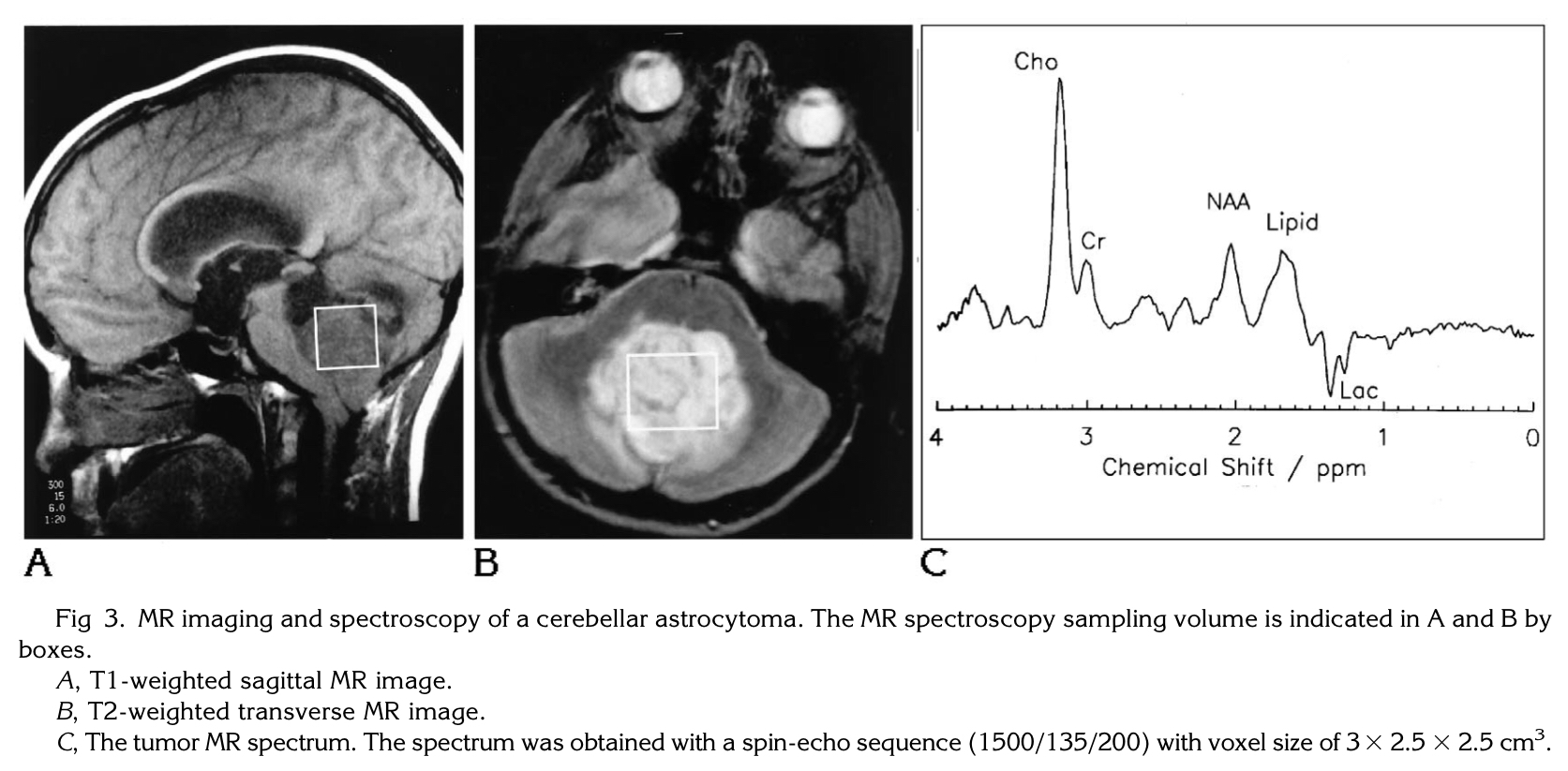 SURGICAL  AND  PERIOPERATIVE MANAGEMENT :
Surgery is always the first-line therapy because gross total resection is the most important determinant of outcome for low-grade gliomas. 
Regarding Cysts 
Thin rim of enhancement can often be safely left behind during surgical resection.
Thicker and more irregular cyst wall enhancement necessitates complete resection.
The incidence of dissemination outside the brain is 4%  MRI of the brain and entire spine before surgery because postoperative blood products may confound the interpretation of enhancing lesions. 

Mx of hydrocephalus
VP shunt
ETV
EVD more preferable
Score > or = 5 suggest high risk of developing hydrocephalus

This help surgeon to decide whether or not to do ETV
Adjuvant Therapy:
If gross total resection is not achieved (brainstem or cerebellar peduncle invasion)   repeat surgery at the time of recurrence  approximately 70% of cases show spontaneous regression.
Radiation therapy or chemotherapy is not indicated because it has not been shown to delay progression or improve survival, even with WHO grade II tumors.

Chemotherapy is typically used to delay or avoid radiotherapy.

Recurrent disease or leptomeningeal spread  aggressive chemotherapy, followed by radiation.

The use of radiation in the treatment of cerebellar astrocytomas is generally limited to older children with recurrent or refractory tumors in whom chemotherapy has had no benefit.
COMPLICATIONS :
Cerebellar injury 
Right-sided injury  long-term  language  difficulties 
Patients may suffer loss of IQ and may demonstrate neuropsychological impairment if the right side of the cerebellum, dentate nucleus, or vermis is injured.
Left-sided injury  spatial  and  executive  function  deficits.

Aseptic meningitis
Although this type of meningitis is not infectious, it does manifest in febrile children with a similar symptom triad: 
Photophobia, nuchal rigidity, and headache. 
CSF studies typically demonstrate pleocytosis and increased protein levels. 
Cultures of CSF and peripheral blood demonstrate no growth of organisms. 
Develops  approximately  5  to  7  days  after surgery  and  can  coincide  with  the  onset  of  steroid  tapering.
Typical treatment  regimen  for  aseptic  meningitis  includes  moderate-  to high-dose  corticosteroids  with  a  prolonged  taper.
Cerebellar Mutism, or Posterior Fossa syndrome
Occurs in 10-30% , it is defined by ataxia, hypotonia, cranial nerve palsies, hemiparesis, and emotional lability.
Delayed onset (1-6 day post op), last for 4 months or less and recovery  of  speech  associated  with  significant dysarthria which may  be  permanent.
Acute-onset  cerebellar  mutism  or  bulbar  dysfunction  should  be evaluated  for  brainstem  injury  or  hematoma  formation.
The  prognosis  for  a  patient with  speech  deficits  1  year postoperatively.

Caused secondary  to damage  to  the  dentatothalamocortical  pathway
Afferent  signal comes from  the  supplementary motor  area  through  the  pons & lateral  cerebellum.  
Efferent  signals travel via  the  superior  cerebellar  peduncle  and,  to  a  lesser  extent,  the middle  cerebellar  peduncle  contralateral ventrolateral  thalamus   primary  and  premotor  cortices.
The two dentate nuclei have connectivity via the Guillain-Mollaret triangle and the inferior olivary nucleus.
These  connections  are  key  in  regard  to  initiation  of  movement and  cortical  processing.
Injury  to  either  dentate  nucleus  or  to any  portion  of  this  pathway,  especially  the  superior  cerebellar peduncle  cerebellar  mutism
Pseudomeningocele  
as a result of inadequate dural closure.
Spinal instability
Care must also be taken to avoid disrupting the facets or condylar joints.
Cervical syrinx
Arachnoid adhesions and gliosis within and surrounding the resection cavity can lead to CSF outflow obstruction
Brainstem GliomasYoumans Chap. 215
Brainstem gliomas (BSGs) are a histologically heterogeneous group of tumors defined primarily by their location. 

BSGs can be categorized as 
Tectal    5%
Focal pontine and midbrain
DIPG ( diffuse intrinsic pontine glioma ).  80%
Cervicomedullary junction
Dorsally exophytic tumors

EPIDEMIOLOGY :
Reflect approximately 25% of tumors arising in the posterior fossa.
The median age at presentation for pediatric BSGs is 6 to 7 years.
M=F
Patients with neurofibromatosis 1 (NF1) have a tendency for the formation of BSGs, although their clinical course tends to be more benign in comparison with non-NF1 BSGs.
Diffuse Intrinsic Pontine Glioma 
Rapid onset and progression
Patients with DIPGs typically present with the classic triad of 
Cerebellar dysfunction
Involvement  of  the cerebellar  peduncles  can  result  in  either  truncal  or  appendicular ataxia and incoordination
Long tract signs
Involvement of the crus cerebri or long  tracts  can  result  in  hemiparesis.
Cranial neuropathy (typically bilateral)
The lower cranial nerves (V, VI, VII, IX, and X) are most frequently affected.
6th & 7th C.N are the most conspicuously involved, and most affected children have diplopia. 
DIPGs often result in diffuse enlargement of the pons and, although large, often do not obstruct the fourth ventricle at the time of diagnosis.
Engulfment of the basilar artery can occur and is considered an imaging hallmark of this tumor. 
With  tumor  progression,  hydrocephalus  can develop  in  up  to  15%  of  affected  patients
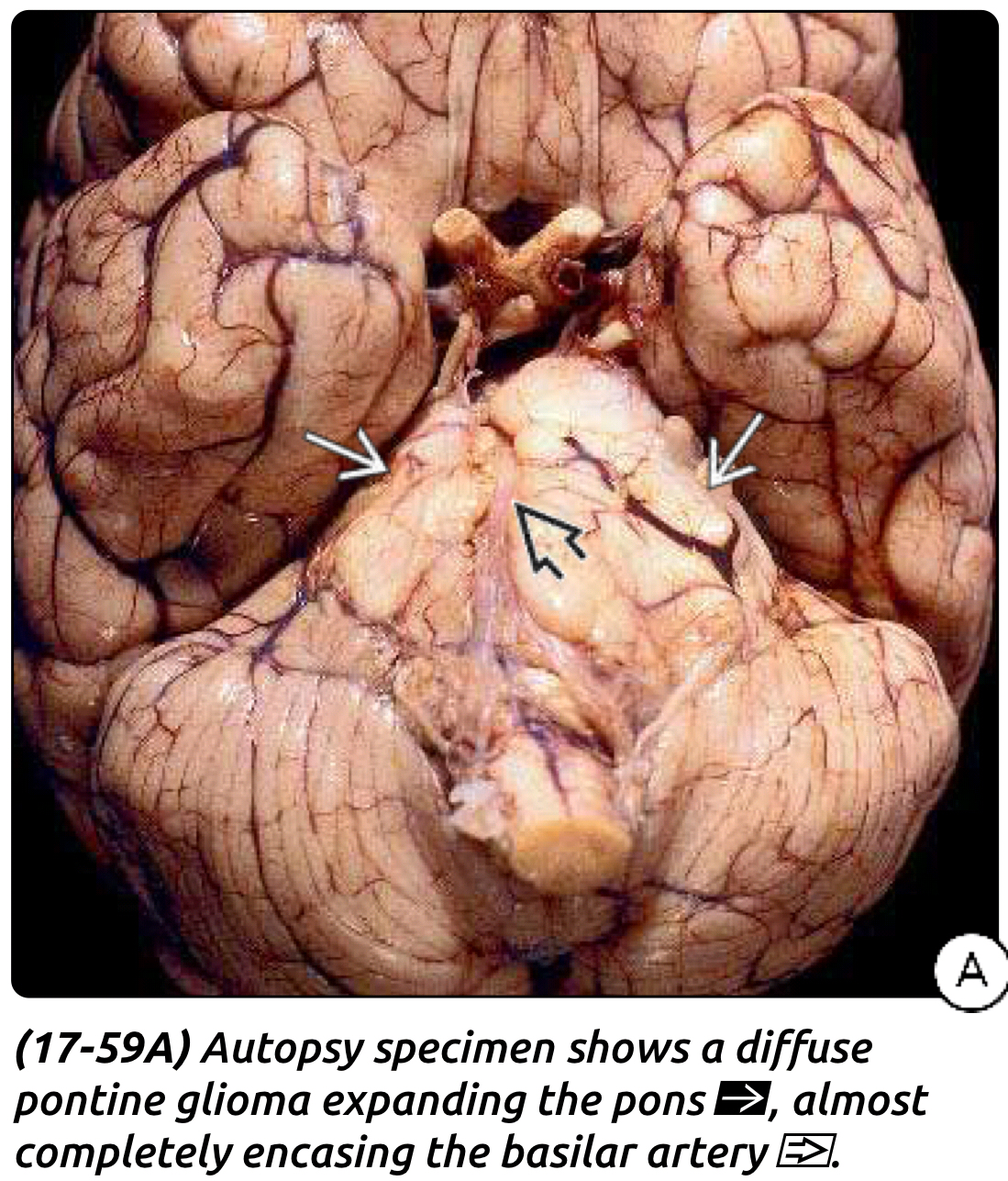 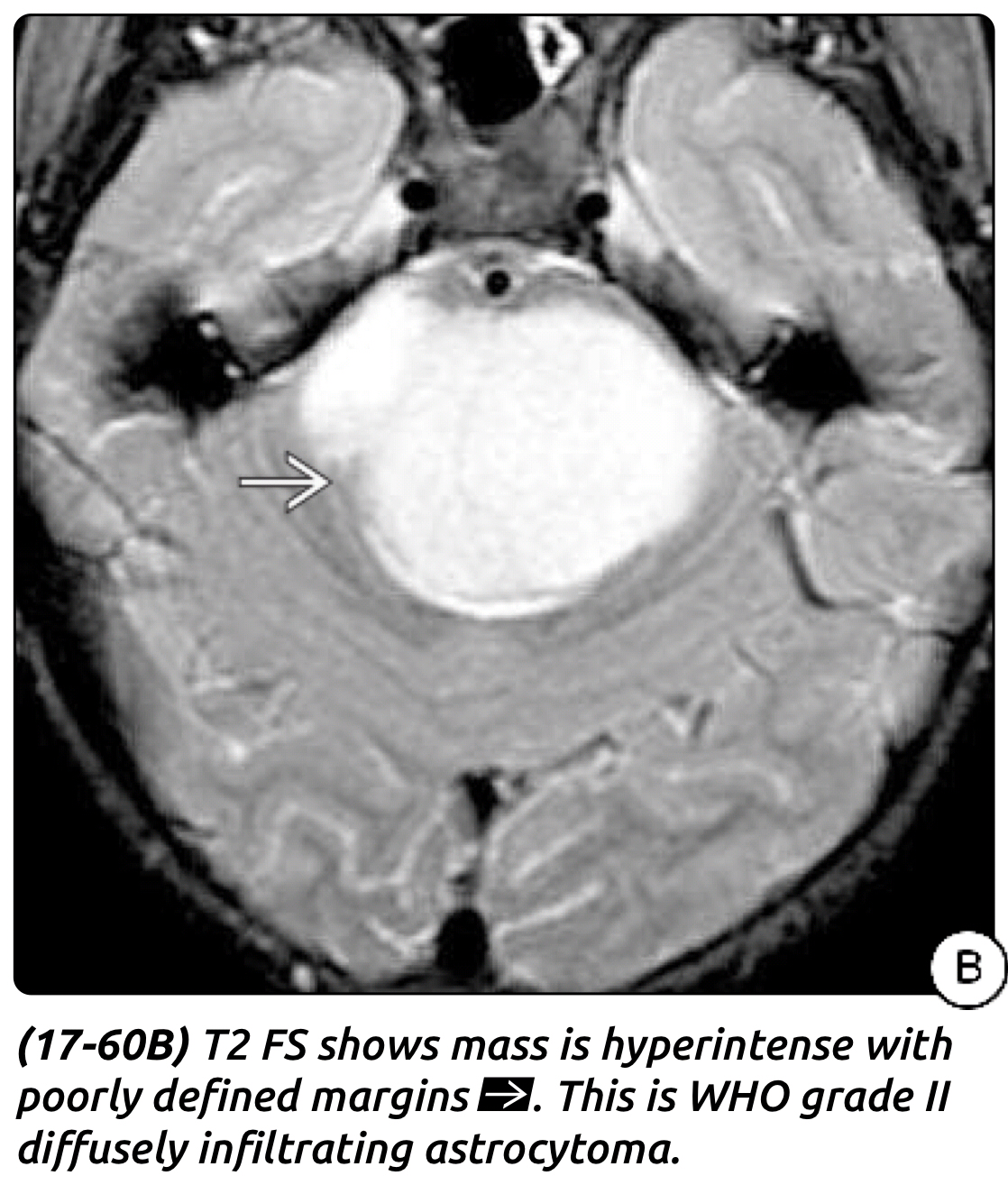 Tectal Glioma 
5% of BSGs.
Most tectal gliomas are pilocytic astrocytomas grade I
Because of their close proximity to the aqueduct of Sylvius and slow growth, they most commonly manifest with obstructive hydrocephalus.
Parinaud’s syndrome is rare despite involvement of the tectal plate. 
Rapidly  progressive  symptoms  and  evidence  of  a  tectal  plate  lesion  should  raise concern  for  other  lesions : 
Medulloepithelioma,  which tends  to  occur  in  younger  patients
Primitive  neuroectodermal tumor  (PNET)
Other  atypical  pineal  area  tumors.
Focal Tumors :
Called Focal cause they  occupy  less  than  50%  of  the  brainstem.
Slow growing, and patients have a long history of complaints.
More  common  in  the  midbrain  & medulla  and  least common  in  the  pons
Midbrain  tumors  
Tegmentum  can result  in  oculomotor  nerve  paresis  or  long  tract  signs,  or  both, reflecting  selective  involvement  of  cranial  nerve  nuclei,  
Tectum manifest  only  with  signs  and  symptoms  of  elevated  ICP.

Lesions  of  the  pons  
Result  in  lower  C.N dysfunction  (hearing  loss,  facial  paresis,  and  double  vision,  in  addition to  long  tract  signs).  

Medullary  lesions 
Manifest  with  recurrent  aspiration  pneumonia  and  with  choking  and  swallowing  difficulty  as  a  result  of  lower  cranial  nerve  involvement.  
Changes  in voice  and  atrophy  of  the  tongue  may  occur  as  well.
Failure  to thrive  may  be  the  initial  symptoms  for  infants
Exophytic Tumors :
Arise from the subependymal glia in the floor of the fourth ventricle and grow posteriorly, often extending into the fourth ventricle, where the bulk of tumor growth occurs.
Younger patients typically have a long history of failure to thrive and vomiting.
Older patients, signs and symptoms of elevated ICP.

Torticollis is also frequently present in affected older children as a result of chronic tonsillar herniation.
Cervicomedullary Tumors :
Arise within the intramedullary cervical spinal cord and grow dorsally towards the obex of the 4th ventricle.
Similar to that of spinal cord astrocytomas, with displacement rather than infiltration of the surrounding tissue.

Two distinct clinical syndromes
Cervical spinal cord compression
Results in neck pain and torticollis, slowly progressive myelopathy with sensory dysethesias, hyperreflexia, and motor weakness.
Medullary dysfunction
Obstructive Hydrocephalus.
Lower cranial nerve palsy such as choking and dysphagia, which result in upper respiratory tract infections and pneumonia. 
Central apnea due to involvement of Respiratory  center.
DIAGNOSIS
CT scan
DIPG: diffuse enlargement of the pons and posterior displacement of the 4th V. but rarely with hydrocephalus. 
Contrast show heterogeneous enhancement and occasionally ring enhancement.
Calcifications in the brainstem usually implies an atypical BSG rather than a DIPG.

MRI
DIPG appear 
T1 Hypointense
T2 Hyperintense
Typically  engulf  the  basilar artery  ventrally. 
Contrast enhancement is usually variable and heterogeneous.
15%  of  these  tumors  have  metastasized via  the  CSF  at  the  time  of  presentation.
MRS : low NAA, high choline, presence of lactate mean poor prognosis.
PET : differentiate between low-grade and high-grade lesions and also to evaluate response to treatment.
MRI
Focal lesions appear circumscribed and are generally isointense on T1, with bright enhancement patterns .
Tectal  tumors  are  poorly  delineated  and  rarely  enhance. 
T1 hypointense ; T2 hyperintense
Size  > 2  cm  and  enhancement  are  features  associated  with  a  worse  prognosis  and  suggest  an  atypical  tectal  tumor.

Dorsal exophytic tumors are usually not well delineated from the underlying brainstem and frequently extend into the fourth ventricle. 

Cervicomedullary junction tumors 
Similar to those of infiltrating gliomas, with growth into the medulla and cervical spinal cord. 
The epicenter  is  usually  at  the foramen  magnum  area with large  exophytic component  that  is  either  obstructing  the  outlet  of  4th V. or  located  in  CPA  and  causing compression and  distortion of  the lower  medulla.
Biopsy
Diagnostic biopsy of intrinsic brainstem lesions is considered for special circumstances. 
When the clinical history or imaging studies reveal atypical features, such as ( mentioned below ) so diagnostic biopsy is indicated.
Focal areas of enhancement or calcifications or
Extension beyond the pons.
Techniques for biopsy include both open and stereotactic approaches. 

Differential diagnosis 
Fibrillary astrocytoma
Pilocytic astrocytoma
Ganglioglioma (WHO grade I)
Hemangioblastoma
Cavernoma and arteriovenous malformation.
Demyelinating disease, focal brainstem encephalitis, and infectious causes such as tuberculoma and abscess
TREATMENT
Options usually include some form of surgical biopsy or resection, chemotherapy, radiation, observation, or a combination.
Surgical resection plays a larger role in the management of focal tumors, dorsal exophytic tumors, and cervicomedullary tumors. 
 
Surgery 
Goals of surgery include establishing a diagnosis or maximally debulking the tumor in selected cases without incurring significant neurological deficits, or both. 
Focal tectal tumors, which often 
Do not necessitate direct surgical intervention. 
Require surgery for secondary obstructive hydrocephalus. 
ETV is the preferred first-line therapy, followed by the traditional VP shunt.
Focal Tumors 
Typically low grade (WHO grade I or II), and commonly < 2 cm in diameter.
Pontine  or  midbrain  surgery  carries  the  risk  for  impairment  of extraocular  movements  and  resultant  diplopia  because  of  internuclear  ophthalmoplegia  or  sixth  nerve  damage.

Surgical  risks  also  depend  on  the  type  of  tumor. 
Fibrillary  astrocytomas  are  more  difficult  to operate  on  than  pilocytic  astrocystomas,  which  are  more  often cystic  in  nature.  
Solid  tumors  are  generally  more  challenging than  cystic  ones  because  they  are  not  as  easily  entered  and  because normal  surrounding  tissue  must  be  manipulated  in  order  to  establish  a  surgical  plane.
Resection is the primary treatment for these lesions.
Approaches to brain stem tumors
Midbrain
The  dorsal  midbrain  can  be  accessed  via  the infratentorial-supracerebellar  approach.
The  ventral medial  midbrain  can  be  accessed  via  a  standard  pterional  craniotomy. 
The ventral  lateral  midbrain by subtemporal  approach.

Pons
Dorsally located by  suboccipital  craniotomy 
Ventral  lateral  tumors  extending  into the  CPA by  retromastoid approach.

Medulla
Intrinsic  tumors  of  the  medulla  can also  be  accessed  via  a  suboccipital  craniotomy  with  or  without cervical  laminectomy,  depending  on  the  inferior  extent  of  the tumor.
Dorsal Exophytic Tumors
Dorsal exophytic tumors are the first brainstem tumors for which aggressive tumor removal was advocated.
Cerebellar mutism and pseudobulbar palsy are surgical risks associated with larger tumors that necessitate splitting the cerebellar vermis.
A  midline  posterior fossa  craniotomy  with  a  telovelar  approach  often  provides  adequate  access  to  the  tumor.

These tumors can be divided into true exophytic tumors and focal tumors with an exophytic component.
True exophytic tumors often fill the fourth ventricle and are predominantly outside, and with minimal penetration of the brainstem. 
Focal  tumors  with  dorsal  exophytic  extension have  the  majority  of  their  bulk  within  the  brainstem.
Surgical anatomical notes 
The bulk  of  the  dissection  occurs  outside  the  brainstem.
It  is  important  to  first  identify  the floor  of  the  fourth  ventricle  and  maintain  its  view  while  the  lesion is  progressively  debulked.  
Risks  of  damage  to  the  tract  of  6th & 7th C.N are  significant,  as  these structures  are  close  to  the  floor  of  the  ventricle (facial colliculus)
During  caudal dissection,  care  must  be  taken  to  avoid  damaging  the  nuclei  of cranial  nerves  10th   and  12th   by  keeping  away  from  the  obex  and calamus  scriptorius.  

Calamus scriptorius (inferior fovea): forming the inferior 1/3 of the floor of the 4th ventricle, just above the obex. 
It is so named for its similarity to a "nib of a fountain pen." 
The medial structures of the nib are the hypoglossal nucleus and the lateral structures the vagal nucleus. 
Inferior to the calamus lies the area postrema and the sensory nuclei of CN X.
Cervicomedullary Tumors
Cervicomedullary tumors are often benign, and aggressive surgical removal is advocated when safe.
Early detection and surgical intervention are optimal because the later development of neurological deficits is often irreversible. 

Ultrasonography can be helpful in identifying the extent of the tumor and the location of any associated cysts. 

Intraoperative hypotension and bradycardia may occur from manipulation of the nucleus tractus solitarius and reticular formation in the caudal dorsal medulla.

Postoperatively, the patient may be left intubated for 2 to 3 days if a significant amount of tumor involved the medulla and if there is a concern for lower cranial nerve dysfunction.
Radiation Therapy 
Radiation therapy is the mainstay of treatment for DIPG. 
The standard treatment regimen is a dose of 54 to 60 Gy over 6 weeks with conventional external beam, local-field radiotherapy.
SRS has some benefit in focal BSGs and avoids the long-term effects of conventional fractionated radiation therapy in children.

Chemotherapy
Adjuvant and neoadjuvant chemotherapy as single agents and in combination have been used in treating DIPG. 
The goal is to stabilize the tumor until children reach the late teens or early adulthood, at which point these tumors stop growing and do not necessitate further treatment.

Combination Therapy
In several trials incorporating the use of concomitant systemic chemotherapy or radiation sensitizers, no significant improvements in survival have been found.